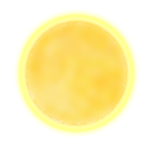 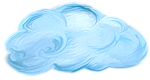 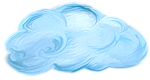 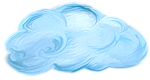 «УРОК   ДОБРОТЫ»
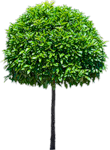 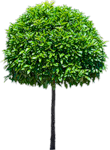 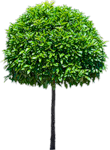 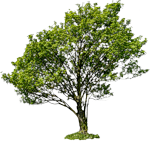 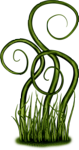 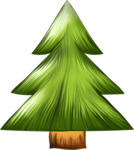 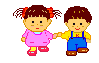 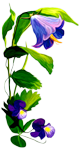 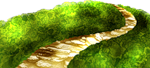 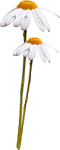 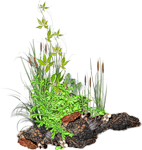 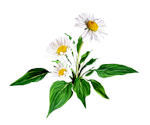 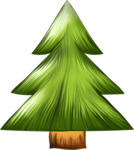 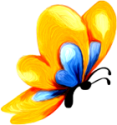 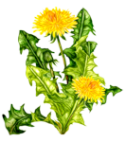 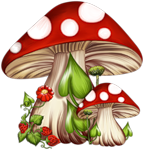 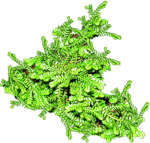 В жизни по-разному можно жить – 
Можно в беде, а можно – в радости,
Вовремя есть, вовремя пить,
Вовремя делать шалости.
А можно так:
На рассвете встать – 
И, помышляя о чуде,
Рукой обожженною солнце достать
И подарить его людям.
Доброта – отзывчивость, душевное расположение к людям, стремление делать добро другим
Словарь   Ожегова
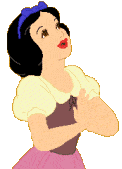 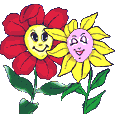 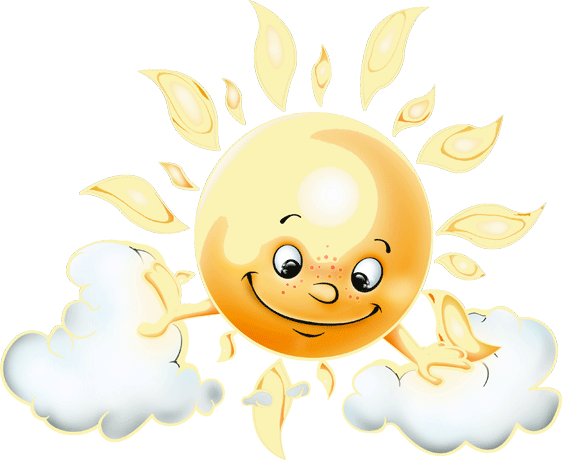 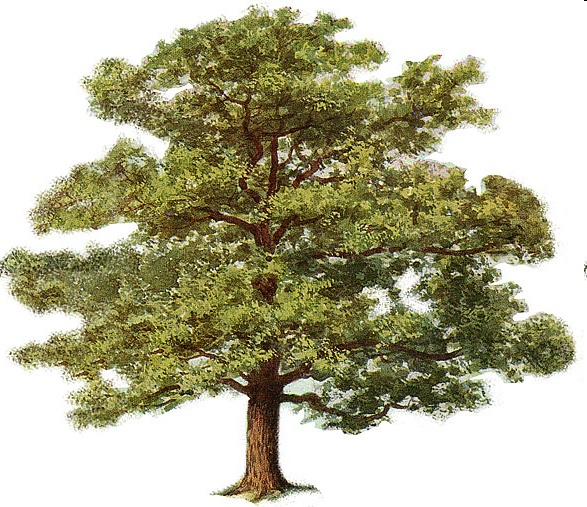 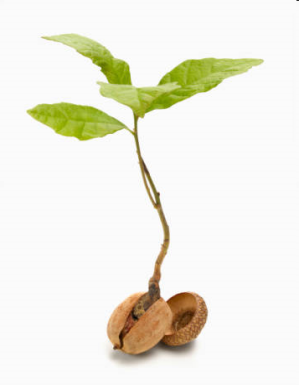 Где спряталось добро?
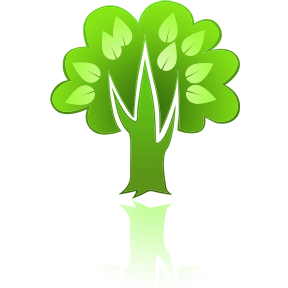 Пословицы о добре
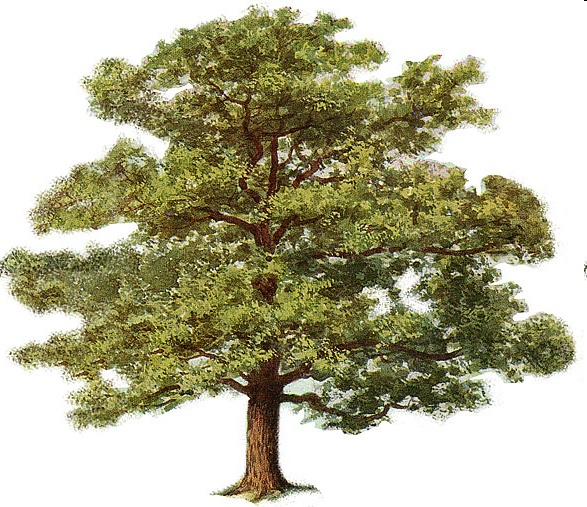 Доскажи пословицу!
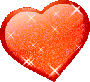 злое  калечит
будешь сам без беды
доброта с мозолями
суди по силе сердца
тому и жизнь мила
ищи доброты
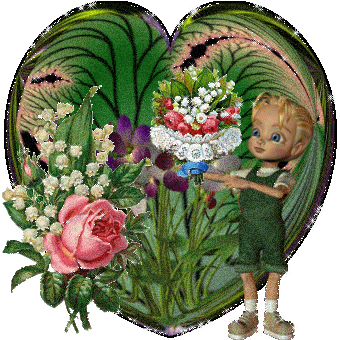 доброта на век
при матери добро
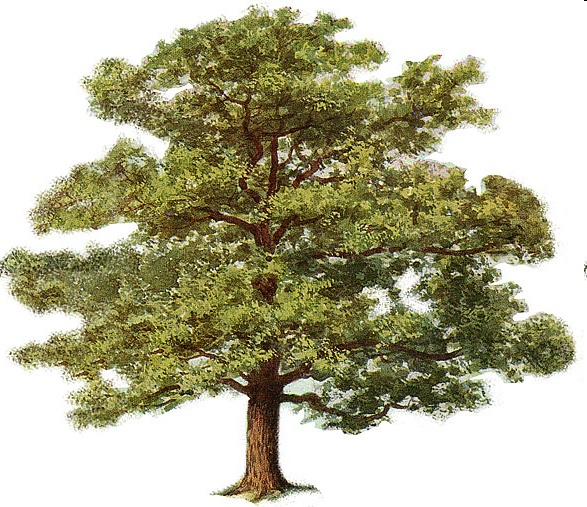 Улыбка доброты
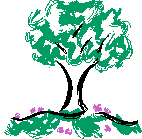 Добрые сказки
Что такое добро и что такое зло?
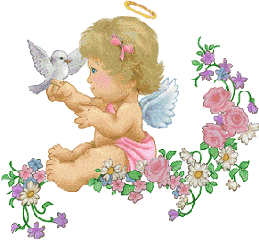 Доброта – это отзывчивость, душевное расположение к людям, стремление делать добро другим. 
Зло – это всё отрицательное:  плохие качества, вредные привычки.
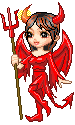 «Спаси меня…»
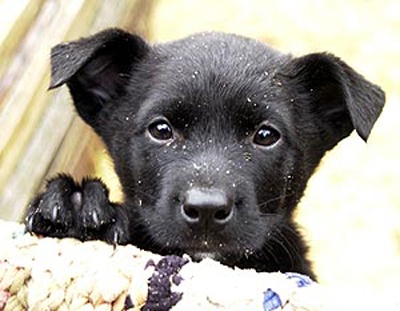 Копилка добрых поступков
ДЕРЕВО   ДОБРОТЫ
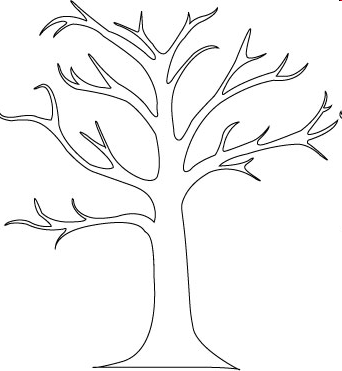 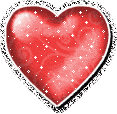 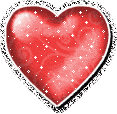 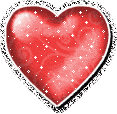 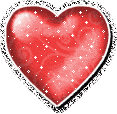 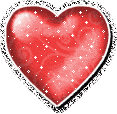 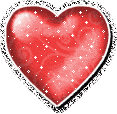 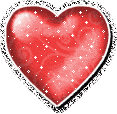 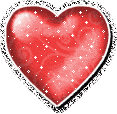 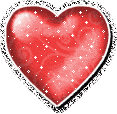 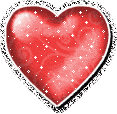 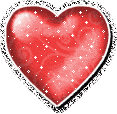 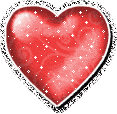 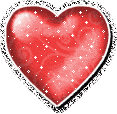 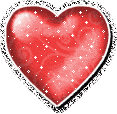 любовь
нежность
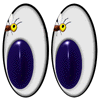 ласка
отзывчивость
внимание
верность
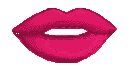 терпение
забота
понимание
ДАРОМ НИ ОДНО ДОБРОЕ ДЕЛО НЕ ПРОПАДАЕТ
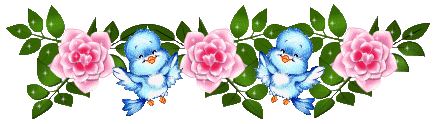 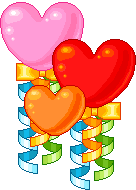 Независимо от того, ждут от тебя добро или не ждут его -   Твори добро.  
Независимо от того, заметят твоё добро или не заметят его -   Твори добро.  
Независимо от того, принимают твоё добро или отбрасывают его -   Твори добро.  
Независимо от того, чем будут платить тебе за добро: добром или злом -   Твори добро.  
Твори добро и ни у кого не спрашивай разрешения,  
     Ибо никто не властен над твоим добром
                                              Ш.А. Амонашвили
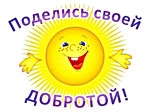 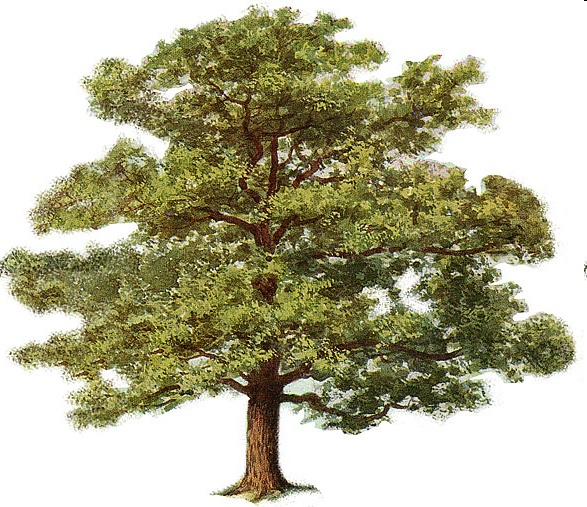 «Дерево желаний»
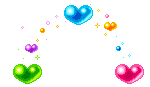 Говорят, если очень сильно захотеть, все, что пожелаешь, сбудется. Если бы у вас была  волшебная палочка. Какое желание вы бы исполнили?
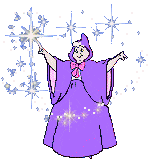 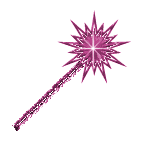 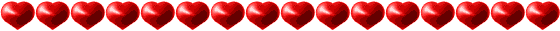 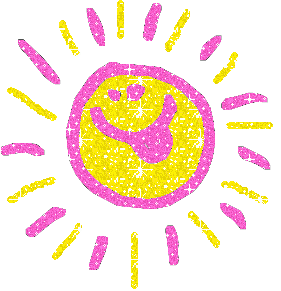 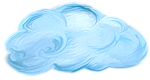 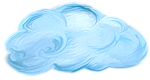 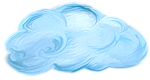 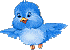 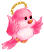 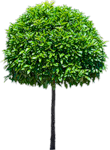 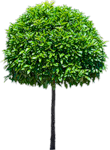 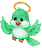 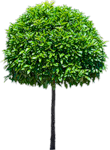 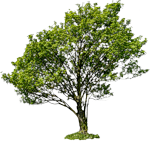 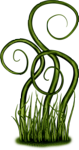 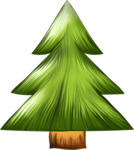 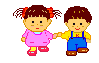 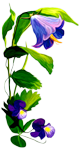 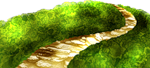 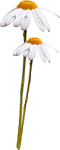 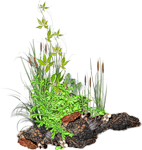 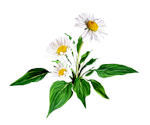 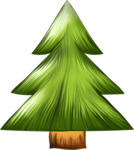 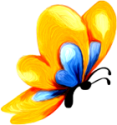 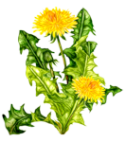 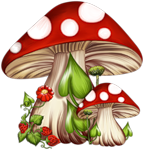 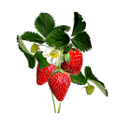 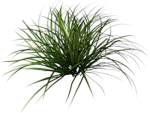 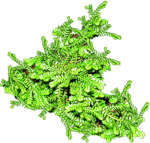 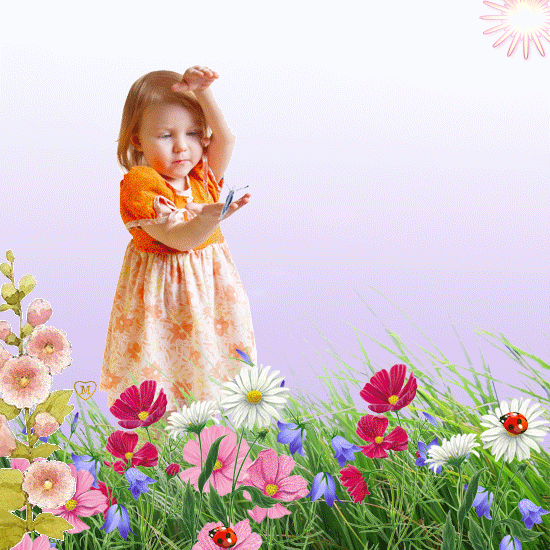 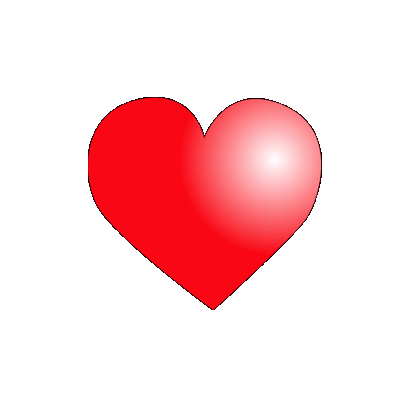 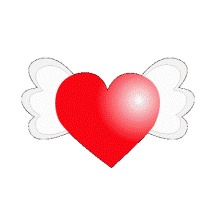 спасибо